Ephesians 6:18–20
18 praying at all times in the Spirit, with all prayer and supplication. To that end keep alert with all perseverance, making supplication for all the saints, 19 and also for me, that words may be given to me in opening my mouth boldly to proclaim the mystery of the gospel, 20 for which I am an ambassador in chains, that I may declare it boldly, as I ought to speak.
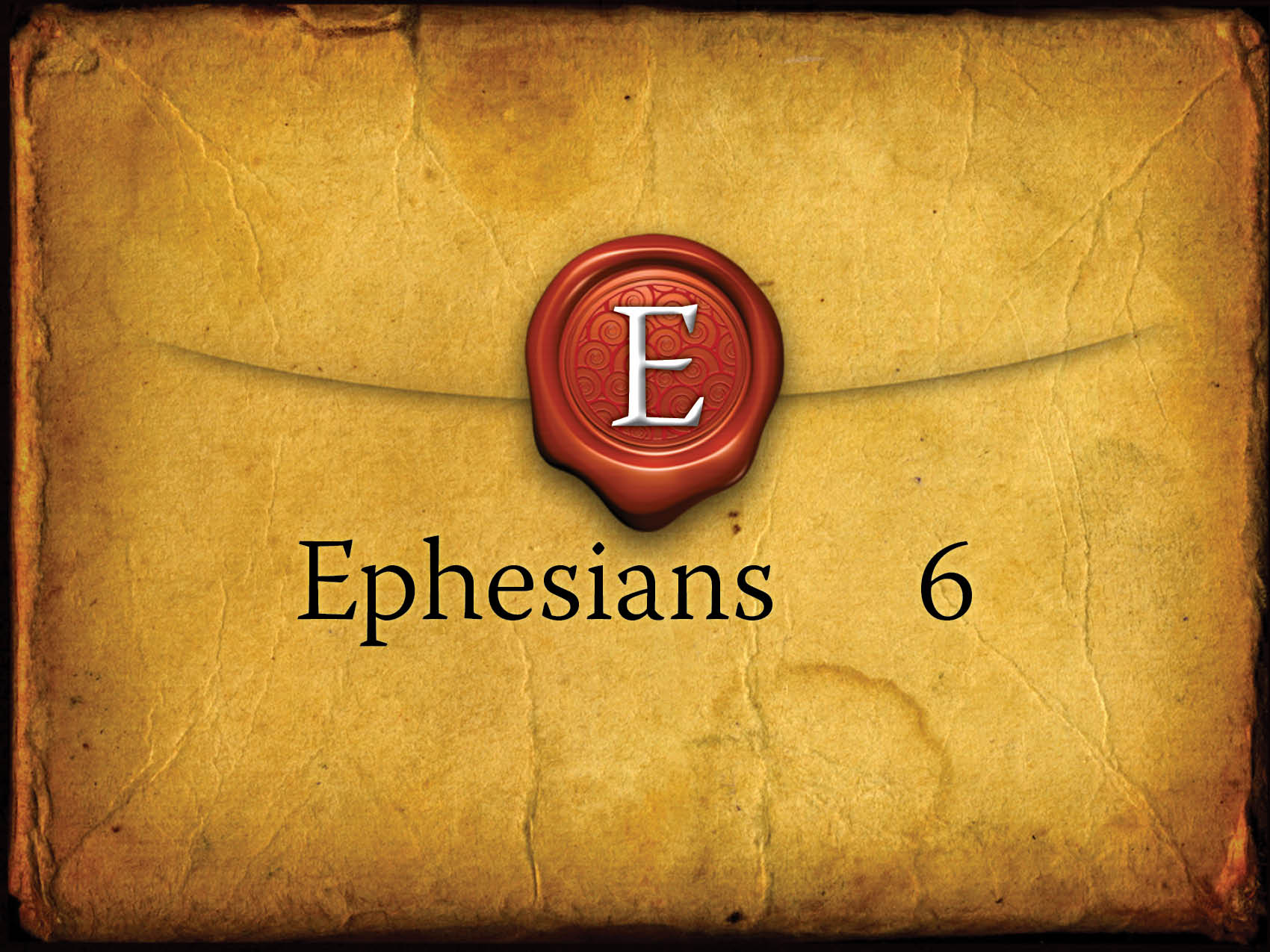 Subject yourselves to one another.
This section began in chapter 5. 
Ephesians 5:21
Ephesians 5:22–33
The parent/child relationship.
Ephesians 6:1–4
The slave/master relationship.
Ephesians 6:5–9
Put on the armor of God.
The exhortation to be strengthened. 
Ephesians 6:10–13
The armor of God. 
Ephesians 6:14–17
The exhortation to pray. 
Ephesians 6:18–20
What do we learn?
God has a plan for life.
Obedience is important.
Our behavior at work matters.
We are in a brutal fight to the spiritual death. 
Choose the right armor. 
Prayer is important.